Kemia 8-9
29 Alkoholeilla on useita eri käyttökohteita
Oppimistavoitteet
Osaan selittää mitä alkoholi tarkoittaa kemiassa
Osaan selittää miten alkoholia käytetään
Osaan nimetä jotain alkoholeja
kysymyksiä
• Mitä sanalla alkoholi tarkoitetaan? 
Arkikielessä => alkoholijuomia. 
Kemiassa => orgaanisia yhdisteitä, jotka sisältävät tunnusomaisena ryhmänä hydroksyyliryhmän. 
Miksi joissakin kosmetiikkatuotteissa on merkintä alkoholiton? 
Alkoholia käytetään liuottimena esimerkiksi kasvovesissä ja deodoranteissa. 
Alkoholit liuottavat rasvaa, joten niillä on ihoa kuivattava vaikutus, joten osa kuluttajista välttää alkoholipitoisia tuotteita.
Tietoa kuvista
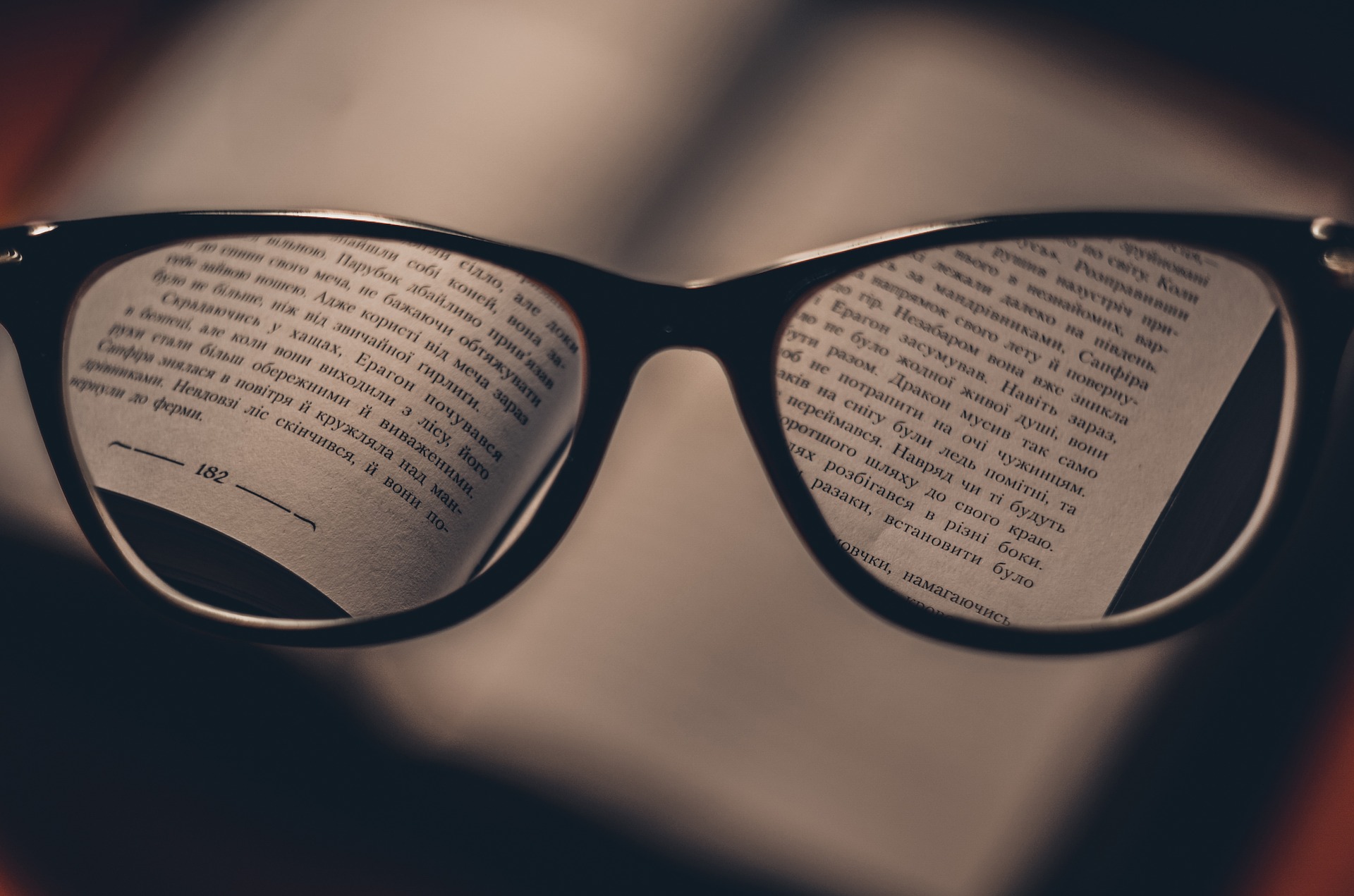 s.142-143

Miksei aina alkoholilla tehty ruoka sisältää alkoholia?
Mikä alkoholi on suklaassa?
Mitä alkoholipitoisuus tarkoittaa?
Alkoholi
Alkoholi on orgaaninen yhdiste
Sisältää hiiltä, vetyä ja happea
Sisältää hydroksyyliryhmän (OH)
Hydroksyyliryhmä (OH) on eri asia kuin hydroksyyli-ioni (OH-)
Hydroksyyliryhmä (OH) on alkoholien tunnusomainen ryhmä
Alkoholin nimeäminen
Nimeen alkuosa saadaan hiiliatomien lukumäärän perusteella (met, et, prop, but)

Päätteeksi ”-oli”
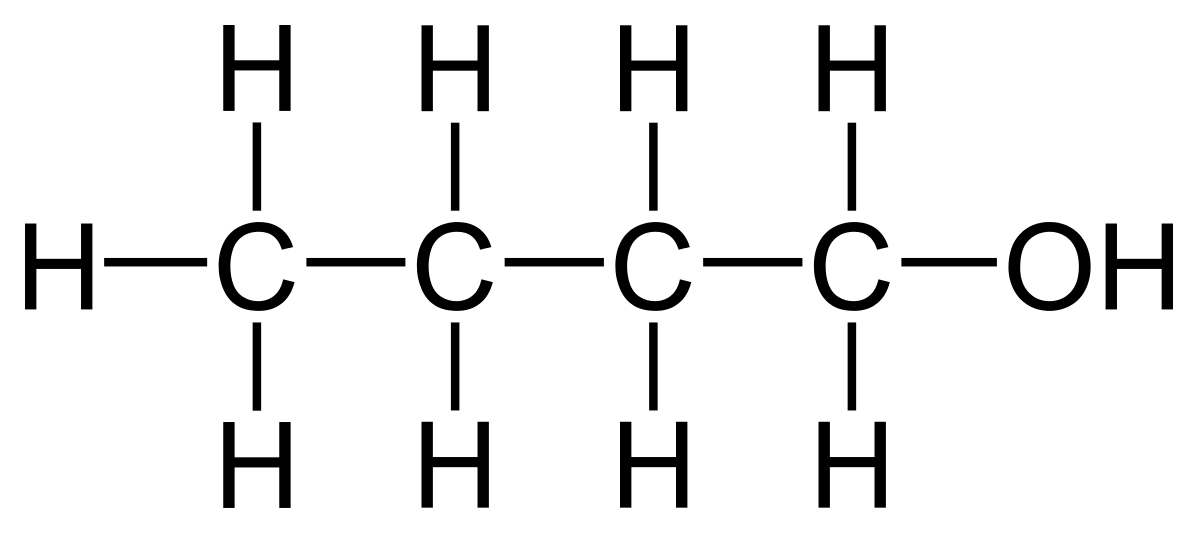 Mikä alkoholi?
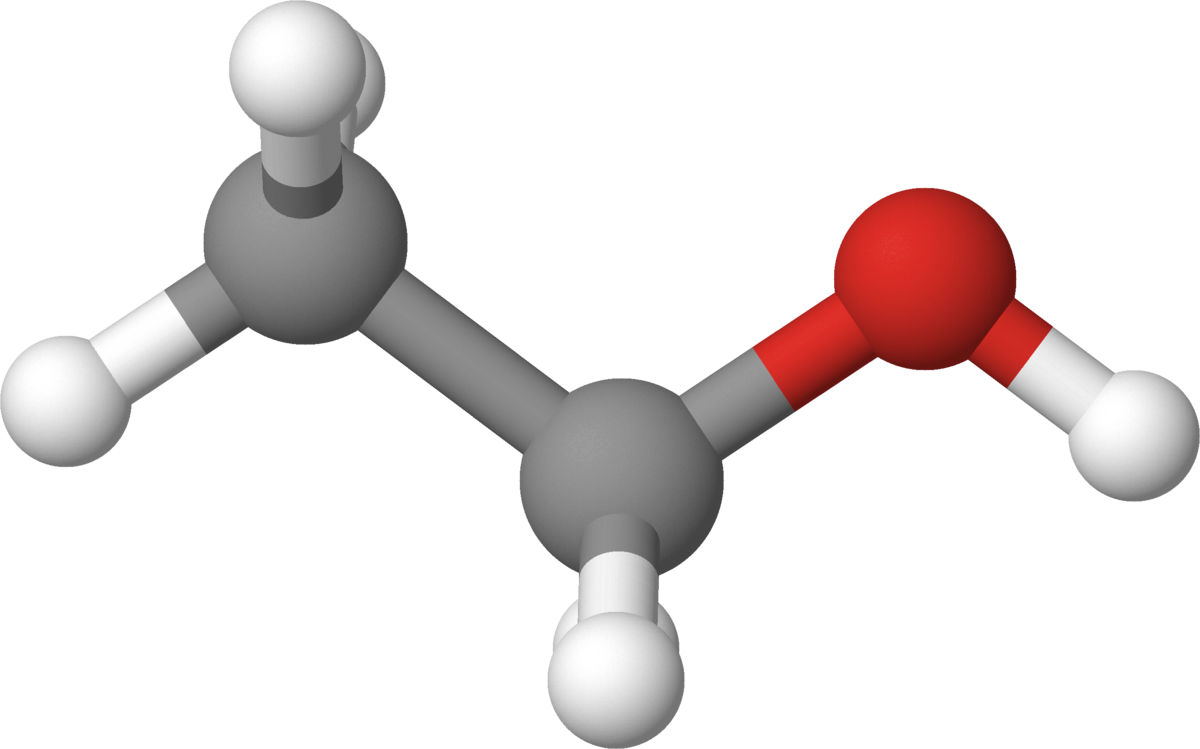 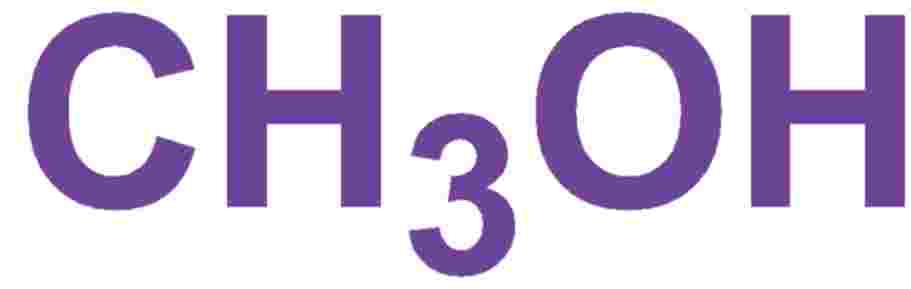 etanoli
Alkoholijuomassa oleva alkoholi
Mitkä muita käyttökohteita?
Lue s.142-143
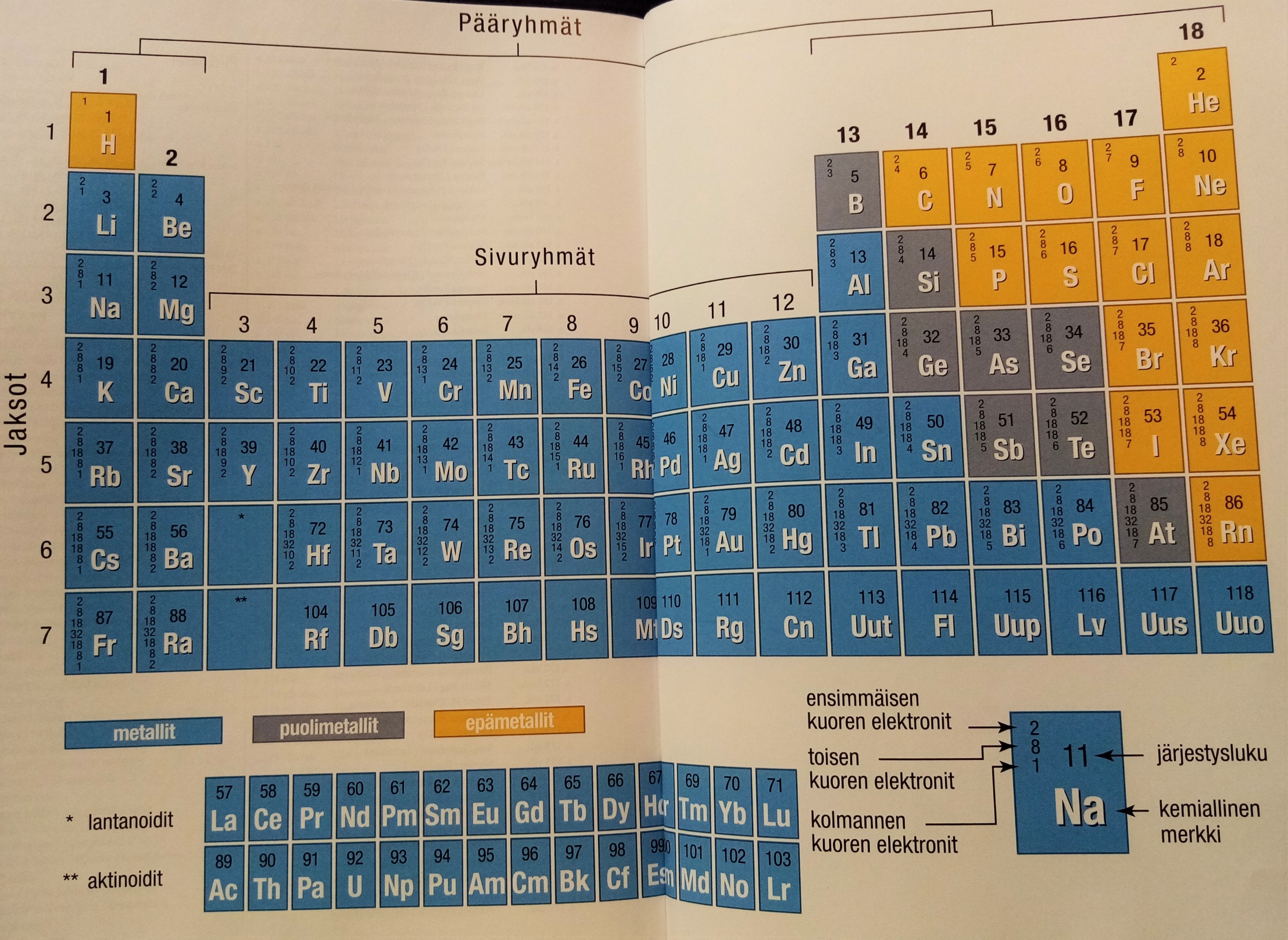